Blended mobility of VET learners
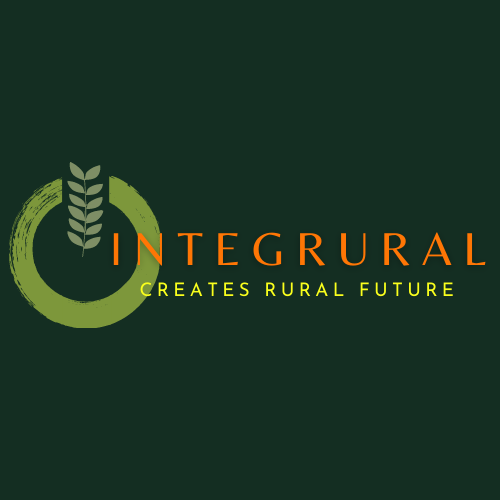 Πολιτισμική επιχειρηματικότητα και Αγροτικός τουρισμός
The European Commission’s support for the production of this publication does not constitute an endorsement of the contents, which reflect the views only of the authors, and the Commission cannot be held responsible for any use which may be made of the information contained therein.
ID 2020-1-EL01-KA202-079113
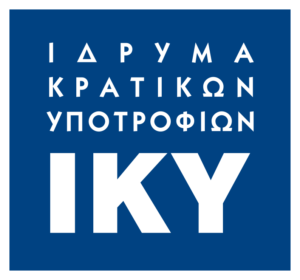 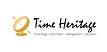 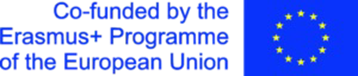 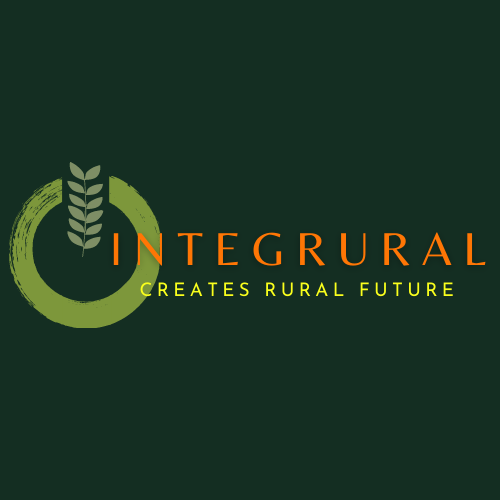 Πολιτιστική κληρονομιά και τουρισμός
1
Αγροτικός τουρισμός και Αγροτουρισμός
2
Περιπτωσιολογική μελέτη: η φάρμα «Αγρομενελαϊς»
3
Αγροτικός τουρισμός και πολιτισμικές διαδρομές
4
Αξιοποίηση της Πολιτιστικής Κληρονομιάς στον Αγροτικό Τουρισμό
5
Τέχνη, Βιοτεχνία, Γαστρονομία
Βασικά σημεία
6
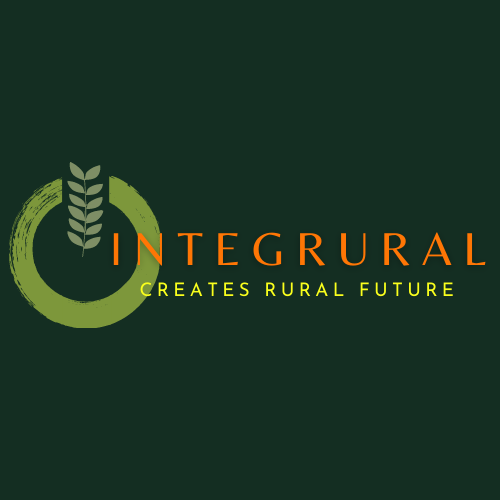 Αν όλοι συμφωνούν ότι η πολιτιστική κληρονομιά (υλική, άυλη και φυσική) αποτελεί τη ραχοκοκαλιά της παγκόσμιας τουριστικής βιομηχανίας και της οικονομικής ανάπτυξης των τοπικών κοινωνιών, η χρήση, για παράδειγμα, τοπικών αρωματικών φυτών και παλαιών συνταγών για την παραγωγή νέων βιολογικών προϊόντων, η παροχή βιωματικών εμπειριών σε μια φάρμα, η μετάδοση εμπειριών στη νέα γενιά, όλα αυτά αποτελούν στοιχεία που βοηθούν στη διατήρησή της, αλλά και στην επιτυχημένη ανάπτυξη μιας επιχείρησης. Το ίδιο ισχύει εάν μια επιχείρηση σέβεται το περιβάλλον και βασίζει τη δημιουργία και λειτουργία της σε υλικά με οικολογικό πρόσημο. Έτσι, μια τουριστική μονάδα που φροντίζει να χρησιμοποιεί οικολογικά υλικά για την κατασκευή των καταλυμάτων της, αξιοποιεί ανανεώσιμες πηγές ενέργειας, προσφέρει τοπικά προϊόντα από μικρές βιολογικές οικοτεχνίες κ.λπ. είναι βέβαιο ότι θα έχει θετική ανταπόκριση από τους πελάτες της.
1. Πολιτιστική κληρονομιά και τουρισμός
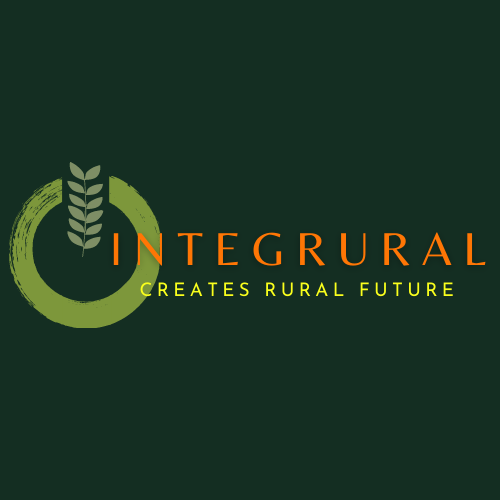 Αγροτικός τουρισμός και αγροτουρισμός: δύο όροι με διαφορετικούς ορισμούς, οι οποίοι όμως δενν αποκλείουν ο ένας τον άλλο.
Οι επιχειρήσεις αγροτικού τουρισμού δεν βρίσκονται απαραίτητα σε ένα αγρόκτημα ή σε μια γεωργική μονάδα, δεν παράγουν συμπληρωματικό εισόδημα σε μια αγροτική επιχείρηση.
Αγροτουρισμός: Είναι ένα υποσύνολο του αγροτικού τουρισμού και ορίζει μιαν εμπορική επιχείρηση σε ένα εν ενεργεία αγρόκτημα ή γεωργική μονάδα και που αποσκοπεί στη διασκέδαση των επισκεπτών δημιουργώντας έτσι πρόσθετο εισόδημα για τον ιδιοκτήτη. Ο αγροτουρισμός μπορεί να περιλαμβάνει: υπαίθριες δραστηριότητες, εκπαιδευτικές εμπειρίες, ψυχαγωγία (π.χ. φεστιβάλ συγκομιδής), υπηρεσίες φιλοξενίας (διαμονή σε αγρόκτημα, ξεναγήσεις κλ.π), άμεσες πωλήσεις προϊόντων διατροφής στο αγρόκτημα
2. Αγροτικός τουρισμός ή Αγροτουρισμός;
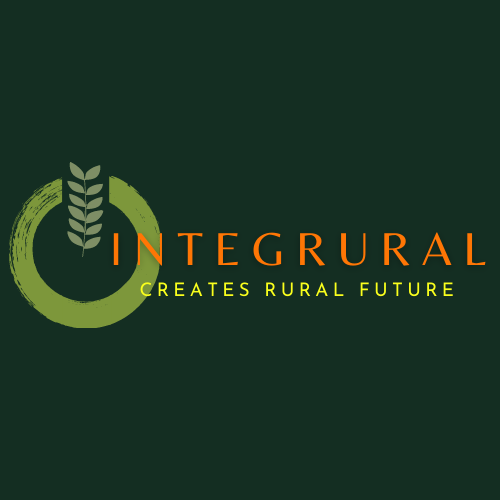 Η φάρμα (https://agromenelais.gr/) έχει την έδρα της στο χωριό της ορεινής Καρδίτσας Θραψίμι, σε υψόμετρο 800 μ. Από το 2012 έχει εστιάσει στην καλλιέργεια βιολογικών υπερτροφών, όπως μύρτιλο, αρώνια και γκότζι μπέρυ. 
Η νεότερη γενιά ήταν αυτή που, παρακολουθώντας τις νέες διατροφικές τάσεις, αποφάσισε να αναπτύξει προϊόντα που να στηρίζονται σε υπερτροφές, δημητριακά, λαχανικά και φρούτα που καλλιεργούνται με βιολογικές μεθόδους στα χωράφια τους, στην ίδια ορεινή περιοχή. 
Δεν περιορίστηκαν όμως σε αυτά. Αξιοποιώντας τη φύση γύρω τους, τυποποίησαν μέλι από κυψέλες που βρίσκονται στα ίδια τα χωράφια, συσκευάζουν ρίγανη από τα βουνά των Αγράφων, παράγουν βαλσαμέλαιο από το, αυτοφυές στις απρόσιτες βουνοπλαγιές, βαλσαμόχορτο. 
Επίσης, δημιούργησαν μείγματα τσαγιών και αφεψημάτων από βότανα, ενώ με τη βοήθεια οινοπαραγωγών,  παράγουν βερμούτ με διάφορες γεύσεις, αξιοποιώντας παλιές τοπικές συνταγές.
3. Το αγρόκτημα «Αγρομενελαϊς»
Tip: Παρακολουθώ τι συμβαίνει στον κόσμο, τολμώ, αξιοποιώ τη φύση και την παράδοση!
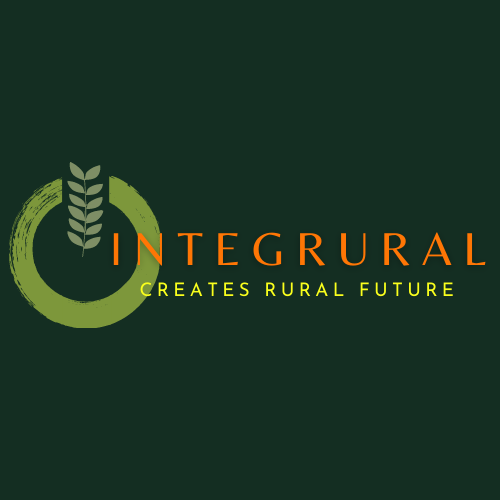 Οι ίδιοι περιγράφουν ως εξής το όραμά τους (ελεύθερη μετάφραση από το αγγλικό κείμενο):
«Όραμά μας είναι η δημιουργία μιας καινοτόμου, κερδοφόρας εταιρίας, με αξιοποίηση της καινοτομίας στον πρωτογενή τομέα. Έχουμε τη φιλοδοξία να αποτελέσουμε παράδειγμα που θα ανοίξει νέους δρόμους στη συλλογική συνεργασία, σε όλο το φάσμα των επιχειρηματικών δραστηριοτήτων, ξεκινώντας από την καλλιέργεια, συνεχίζοντας στην πιστοποίηση και προώθηση και φτάνοντας στην τελική πώληση βιολογικών και εκλεκτών προϊόντων. Στόχος μας είναι η δημιουργία μιας μονάδας επεξεργασίας που θα προσφέρει ανταγωνιστικό πλεονέκτημα στον συνεταιρισμό μας, θα βοηθήσει στην απασχόληση και στον αγροτουρισμό, αναδεικνύοντας τα μοναδικά συγκριτικά πλεονεκτήματα της περιοχής μας και των βουνών των Αγράφων.»
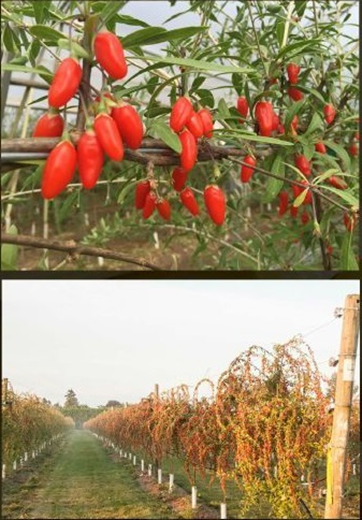 3. Το αγρόκτημα «Αγρομενελαϊς»: Το όραμα
TIP: Το όραμα αποτελεί την απαρχή κάθε πετυχημένης επιχειρηματικής δραστηριότητας
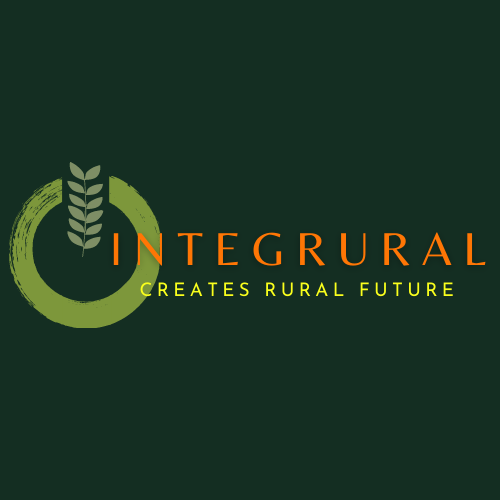 Η Αγρομενελαΐς ξεκίνησε ως μια οικογενειακή επιχείρηση, η οποία στη συνέχει εξελίχθηκε σε συνεταιρισμό με τη συμβολή άλλων τοπικών αγροτών. Οι μετέχοντες καλλιεργούν τη δική τους γη και οι ρόλοι μέσα στον συνεταιρισμό είναι κατανεμημένοι ανάλογα με τις ικανότητες και τις γνώσεις του κάθε ατόμου. Συνδυάζει την εμπειρία με καινοτόμες ιδέες. Ο συνεταιρισμός, όπως και η αρχική επιχείρηση, αυτοχρηματοδοτούνται.
Διαγνώσανε έγκαιρα τις νέες διατροφικές τάσεις και με βάση αυτό αποφάσισαν τα προϊόντα τους. 
Αυτό όμως συνδυάστηκε και με καινοτόμες πρωτοβουλίες, όπως εξομολογείται ο ένας εκ των βασικών μετόχων της επιχείρησης. Έτσι, τα φυτά του μύρτιλου τα προμηθεύτηκαν από τις ΗΠΑ, που για να επιλέξουν ποια από τις 10άδες ποικιλίες ταιριάζει στο μικροκλίμα και το έδαφος της περιοχής, η προμηθεύτρια εταιρεία από την Αμερική χρησιμοποίησε δορυφορικά δεδομένα. «Δώσαμε το στίγμα των χωραφιών στους Αμερικανούς και έκαναν έρευνα μέσω δορυφόρου για εβδομάδες». Ενώ την αρώνια την προμηθεύτηκαν από την Πολωνία, πάλι με βάση τα δεδομένα της περιοχής που επεξεργάστηκε πανεπιστήμιο.
3. Αγρομενελαϊς: Έμπνευση και γνώση
TIP: Συνεργασία με τοπικούς παράγοντες, ανάλυση αγοράς (τι θέλει ο πελάτης), αξιοποίηση εμπειρίας, συνεργασία με επιστημονικούς φορείς εντός και εκτός Ελλάδας.
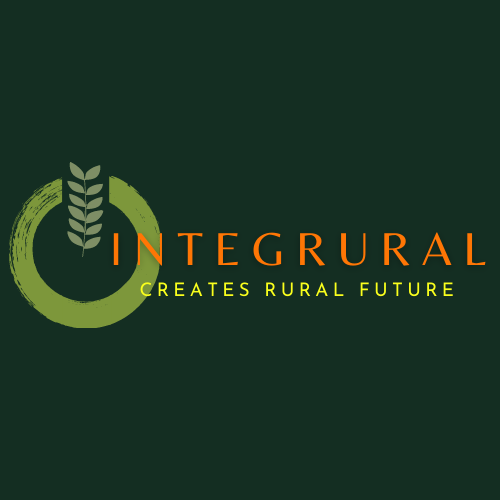 3. Αγρομενελαϊς: Διάχυση
Εμπεριστατωμένος κόμβος με όλες τις πληροφορίες και τα προϊόντα σε 2 γλώσσες 
Ειδική παρουσίαση στα αγγλικά
Blog
Κοινωνικά δίκτυα: Facebook / Instagram / Twitter / Linkedin
Εντοπισμός και διάθεση των προϊόντων στη διεθνή αγορά
Σωστή και έξυπνη διαφήμιση
Συμμετοχή σε εκθέσεις και φεστιβάλ αγροτουρισμού
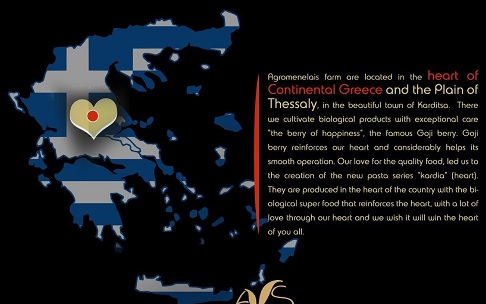 TIP: Η χρήση των κατάλληλων μέσων μάρκετινγκ και η καλή ποιότητα των προϊόντων είναι προϋπόθεση της βιωσιμότητας
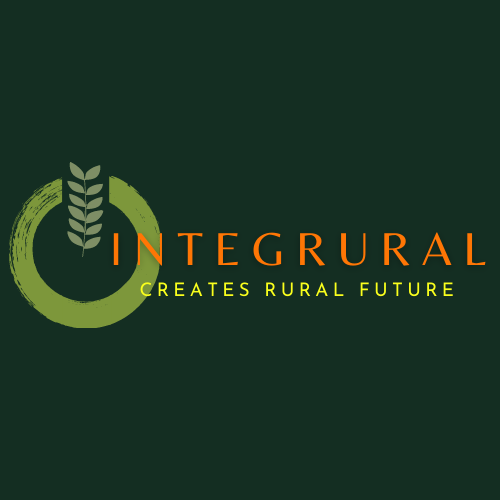 Ο συνεταιρισμός από μόνος του αποτελεί παράδειγμα αλληλεπίδρασης
Η προσφορά αγροτουριστικών πακέτων είναι άλλο ένα μέσο επαφής με την κοινωνία. Έτσι το 2019, και πριν ξεσπάσει η επιδημία του covid, για πρώτη φορά «Με επιτυχία πραγματοποιήθηκε η 1η αγροτουριστική επίσκεψη 25 ατόμων από την Φινλανδία, την Ιταλία, την Αυστρία, την Πορτογαλία, την Βουλγαρία και άλλες χώρες της Ευρώπης στις καλλιέργειες και στις εγκαταστάσεις της εταιρείας μας. […]. Η επίσκεψη ολοκληρώθηκε με δείπνο στο εστιατόριο της εταιρείας μας, όπου οι επισκέπτες μας δοκίμασαν της γαστρονομικές λιχουδιές του τόπου και άκουσαν ελληνική μουσική.» Τέτοιες δράσεις ενδυναμώνουν την τοπική κοινότητα και βοηθούν στην αναγνωσιμότητα της επιχείρησης.
Παράλληλα προσφέρονται και αντίστοιχες δράσεις για σχολεία της περιοχής. Τα νέα παιδιά βλέπουν ότι υπάρχουν προοπτικές στον πρωτογενή τομέα και κάποια από αυτά θα το αξιοποιήσουν. Με αυτόν τον τρόπο εξασφαλίζεται όχι μόνον η συνέχιση της παραγωγής αλλά και η μείωση της εγκατάλειψης των απομακρυσμένων περιοχών.
Παράλληλα αξιοποιούν την εμπειρία τους με συμβουλευτικές υπηρεσίες σχετικά με τεχνικές φύτευσης, τρόπους απόδοσης, αλλά και μεθόδους εμπορικής αξιοποίησης.
Συμμετοχή σε τοπικές δραστηριότητες (γιορτές, δωρεές, κλπ)
3. Αγρομενελαϊς: Κοινωνική αλληλεπίδραση
TIP: Είναι σημαντικό να μην ξεχνάμε ότι η επιτυχία ενός επιχειρηματικού σχεδίου προϋποθέτει την καταρχήν αποδοχή από την τοπική κοινωνία
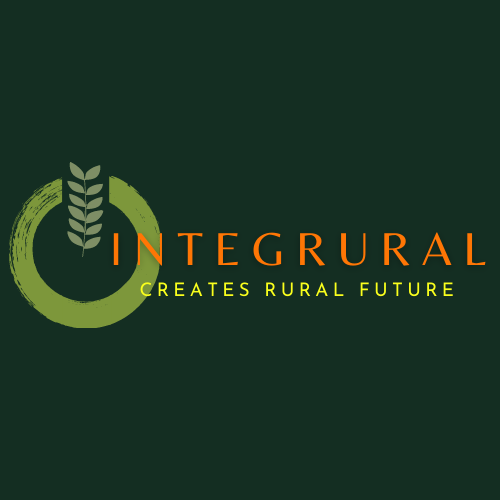 Συμμετοχή σε τουριστικές διαδρομές: μπορεί να αξιοποιηθεί η νέα τάση των πολιτιστικών και φυσικών διαδρομών. Τοπικές επιχειρήσεις και πολιτιστικοί σύλλογοι μπορούν να συνεργαστούν με επιστημονικούς φορείς και να δημιουργήσουν διαδρομές που θα αναδείξουν την τοπική φυσική ομορφιά σε συνδυασμό με πολιτιστικά στοιχεία, τοπικά προϊόντα και γαστρονομία. Πολλές περιπτώσεις μπορούν να χρησιμεύσουν ως παράδειγμα προς μίμηση.
Menalon trail: https://menalontrail.eu/ (Ελλάδα) Κάθε τοπικό μουσείο, τοπικός ιστορικός τόπος, τοπική επιχείρηση (καλλιέργεια, παραγωγή και διανομή τοπικού προϊόντος, τοπική κουζίνα κ.λπ.) μπορεί να είναι μέρος της προσπάθειας.
Marchez sur les pas de Robert Louis Stevenson!: https://www.chemin-stevenson.org/ (Γαλλία). 
Caminhadas TIME OFF: https://www.timeoff.pt/ (Πορτογαλία). TIME OFF ξεκίνησε στα τέλη του 2014, όταν η Ana Pinto, η επικεφαλής του έργου, μετά από 10 χρόνια καριέρας, άλλαξε τη ζωή της. Το 2017, ένα ιστολόγιο γεννήθηκε για να μοιράζεται τοπόσημα της πιο αγροτικής Πορτογαλίας. Το 2018, ένα βιβλίο μπαίνει στο blog και το 2019 γεννιούνται οι Caminhadas TIME OFF. Μια οικογενειακή μικροεπιχείρηση με επίκεντρο τον φυσικό και τον αγροτικό τουρισμό.
4. Αγροτικός τουρισμός και διαδρομές
TIP: Αυτό που χρειάζεται είναι η γνώση των τοπικών ιδιαιτεροτήτων, η συνεργασία με ανθρώπους που γνωρίζουν την τοπική ιστορία, τη φύση, την παραγωγή, και η επιθυμία ανάδειξης του τόπου, οπότε τότε θα υπάρξει οικονομικό όφελος και για τις τοπικές επιχειρήσεις.
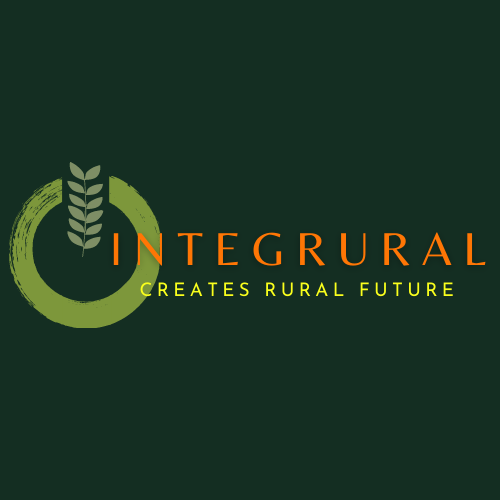 Αξιοποίηση κτιρίων, όπως: μύλοι, βιομηχανικά κτίρια κ.λπ. και διαμόρφωσή τους σε χώρους είτε για μικρά ξενοδοχεία είτε για πολιτιστικές δραστηριότητες. Σημαντική σε αυτή την περίπτωση είναι η χρήση περιβαλλοντικών μορφών ανασυγκρότησης και χρήσης.
The “Theonimfi Guesthouse” (http://theonimfi.gr/index.html ): Αρχοντικό του 1850 που είχε εγκαταλειφθεί. Έπρεπε να χτιστεί εκ νέου, με ένα «πάντρεμα» του παραδοσιακού με το μοντέρνο στοιχείο να είναι η κύρια ιδέα. Η πέτρα και το ξύλο, βασικά υλικά της παραδοσιακής αρκαδικής αρχιτεκτονικής πρωταγωνιστούν τόσο έξω όσο και μέσα στον ξενώνα. Στην ιστοσελίδα τους προτείνουν πολλές δραστηριότητες και αξιοθέατα.
«Χειροποίητο Χωριό Montanema» (https://www.montanema.gr/el/about-us/)
Το Φυσικό Πάρκο Παύλιανης (https://www.allovergreece.com/Greek-Parks/Descr/4/el ): Το πάρκο εκτείνεται στις καταπράσινες πλαγιές του όρους Οίτη. Ακολουθώντας το κύριο μονοπάτι, εκτός από τους εντυπωσιακούς καταρράκτες και τις σκιές και τις σκιές των αιωνόβιων δέντρων που καθρεφτίζονται στα νερά του Ασωπού, οι επισκέπτες συναντούν μικρές και μεγάλες εκπλήξεις που μετατρέπουν το περπάτημα σε μια συναρπαστική περιπέτεια. Όλες αυτές οι «εκπλήξεις» στο Πάρκο Παύλιανη, που σέβονται απόλυτα το μοναδικό φυσικό περιβάλλον και γίνονται ένα με αυτό, είναι αποτέλεσμα της αγάπης και της εθελοντικής εργασίας των κατοίκων του χωριού.
5. Αξιοποίηση της πολιτιστικής κληρονομιάς στον αγροτικό τουρισμό
TIP: Κοιτάξτε γύρω στο χωριό σας και βρείτε το κτίριο που νομίζετε ότι μπορείτε να χρησιμοποιήσετε. Συζητήστε με την τοπική διοίκηση τους τρόπους με τους οποίους μπορείτε να το χρησιμοποιήσετε, συζητήστε το σχέδιό σας με εξειδικευμένα άτομα, βρείτε συνεργάτες για το σχέδιό σας – και στη συνέχεια, ζητήστε οικονομική υποστήριξη. Εκμεταλλευτείτε το φυσικό περιβάλλον για να αυξήσετε την επισκεψιμότητα της περιοχής σας και κατ' επέκταση το κέρδος των τοπικών επιχειρήσεων - αυτό απαιτεί το μεράκι και τη συνεργασία όλων των κατοίκων!
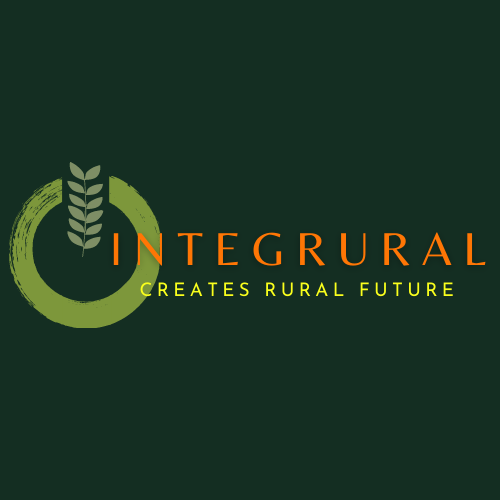 Οργανώστε εργαστήρια χειροτεχνίας με τοπικά υλικά και παραδοσιακά μοτίβα
Εργαστήριο ψηφιδωτών σε ένα μικρό χωριό κοντά στον Μυστρά: https://mosaicartgreece.com/pages/mosaic-art-workshops-greece 
Οργανώστε τοπικά μαθήματα μαγειρικής και γευσιγνωσίας για τουρίστες
"Ξεκινήσαμε να κάνουμε μαθήματα μαγειρικής στο σπίτι μου στον Καλόξυλο [στη Νάξο] με καλεσμένους που ήθελαν να μάθουν για τον ελληνικό τρόπο ζωής και την αυθεντική κουζίνα», λέει μια νεαρή γυναίκα, που αρχικά είχε σπουδάσει Κλασική Ελληνική Λογοτεχνία. Τώρα έχει τη δική της επιχείρηση! (https://vioma.gr/ ).
Δημιουργήστε ένα οικολογικό αγρόκτημα
Το οικολογικό αγρόκτημα «Σκιάχτρο» στη δυτική Μεσσηνία (https://skiaxtro.gr/) προσφέρει πολλές δραστηριότητες για εναλλακτικό τρόπο διακοπών (σεμινάρια, παραστάσεις, εναλλακτική διαμονή, μαθήματα μαγειρικής, καλλιτεχνικές δραστηριότητες, αγροτικές εργασίες, ζώα, λαχανόκηποι, ελαιώνες και πολλά άλλα).
6. Τέχνη, Βιοτεχνία, Γαστρονομία
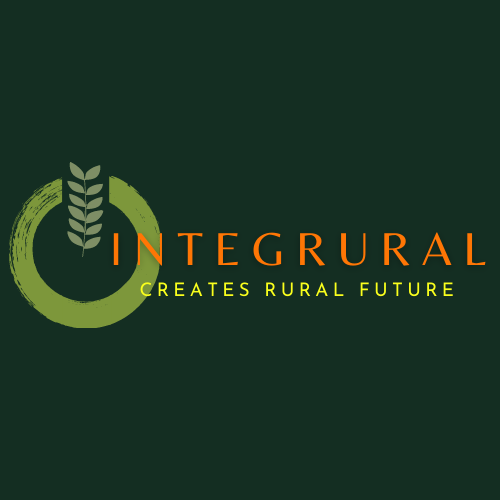 Αγροτικός τουρισμός – Αγροτουρισμός: https://thermalmedicineacademy.gr/%CE%B1%CE%B3%CF%81%CE%BF%CF%84%CE%B9%CE%BA%CF%8C%CF%82-%CF%84%CE%BF%CF%85%CF%81%CE%B9%CF%83%CE%BC%CF%8C%CF%82-%CE%B1%CE%B3%CF%81%CE%BF%CF%84%CE%BF%CF%85%CF%81%CE%B9%CF%83%CE%BC%CF%8C%CF%82/
Γιδαράκου, Ι., Κουτσούρης, Α., «ΑΓΡΟΤΟΥΡΙΣΜΟΣ», https://www.google.com/url?sa=t&rct=j&q=&esrc=s&source=web&cd=&ved=2ahUKEwjz28mKjLGAAxWNLewKHdXfCCMQFnoECBkQAQ&url=https%3A%2F%2Foeclass.aua.gr%2Feclass%2Fmodules%2Fdocument%2Ffile.php%2FEZPY185%2F%25CE%2591%25CE%2593%25CE%25A1%25CE%259F%25CE%25A4%25CE%259F%25CE%25A5%25CE%25A1%25CE%2599%25CE%25A3%25CE%259C%25CE%259F%25CE%25A3%2520K3.ppt&usg=AOvVaw3JXWJvsjZxVecvbpvNptQU&opi=89978449
6. Βιβλιογραφία